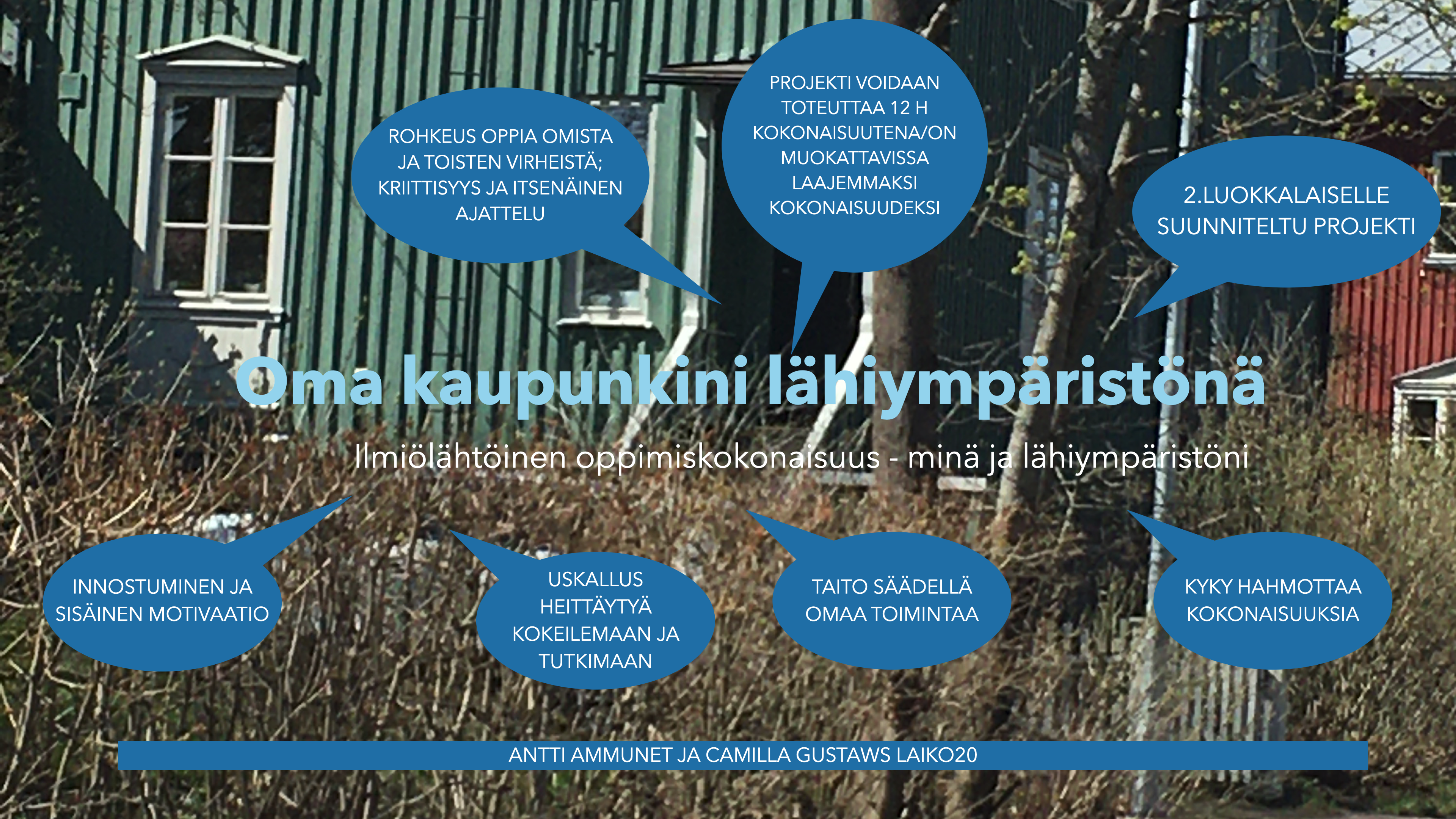 Oma kaupunkini lähiympäristönä
Minä ja lähiympäristöni
CAMM5110 Antti Ammunet ja Camilla Gustaws
Oppimisympäristön merkitys oppimiskokemukselle - miksi lähiympäristöä tulee tarkastella ilmiölähtöisen oppimisen tulokulmasta?

Peruskouluopetus perustuu oppilaslähtöiseen oppimiskäsitykseen: oppilaat kasvavat, kehittyvät sekä oppivat vuorovaikutuksessa muiden toisten oppilaiden, opettajien ja lähiympäristön kanssa. Perusopetuksen opetussuunnitelman perusteissa (2014) todetaan, että koulussa tapahtuva oppiminen pohjautuu näkemykseen siitä, että oppilas on aktiivinen toimija: oppiminen on kokonaistavaltaista ja sitä tapahtuu paitsi formaalissa kouluopetuksessa myös oppilaiden arjessa informaalina oppimisena: parhaimmillaan kouluopetus siltautuu merkitykselliseksi osaksi oppilaiden elämismaailmaa. 

Oppiminen todentuu jatkuvassa vuorovaikutuksessa muiden oppilaiden, aikuisten ja muiden verkostojen kanssa monipuolisissa oppimisympäristöissä. (OPS 2014, 17.)  OPS (2104) rikastaa ilmiölähtöisen oppimisen toteuttamista toiminnallisten, ilmaisullisten, avoimien ja luovien eheytettyjen oppimiskokonaisuuksien kehittämisen näkökulmista ja oppiaine- ja tieteen rajat ylittävän yhteistyön, yhteisopettajuuden sekä tiimi- ja tutkivan oppimisen tulokulmista. OPS (2014) jämäköittää ilmiölähtöisen oppimisen arvioinnin kehittämistä: etenkin itse-ja vertaisarvioinnin merkitys korostuu osana opetusta sekä arviointikriteerien laatimista, mutta yhtä lailla myös oppilaiden arviointiin osallistamisen näkökulmasta. OPS:an tukeutuen koulun toimintakulttuurissa voidaan kehittää erilaisia innovatiivisia tieto- ja viestintäteknologiaa hyödyntäviä pedagogisia ratkaisuja, joita voidaan luovalla ja oppimisprosessin kannalta tarkoituksenmukaisella tavalla soveltaa arvioinnin keskeisenä työkaluna.
Nykykoulussa (OPS 2014) puhutaan paljon opetuksen eheyttämisestä. Eheyttävän opetuksen on ajateltu käsittelevän holistisesti reaalimaailman ilmiöitä: opiskeltavat asiat/ilmiöt jäsennetään oppimaan oppimista tukeviksi mielekkäiksi kokonaisuuksiksi. Kokonaisvaltainen ja osallistava kouluopetus ei ainostaan vapauta oppilaita oppimaan, vaan myös opettaja voimaantuu kehittämään omaa pedagogista ajatteluaan. Eheyttäviin oppimiskokonaisuuksiin nivoutuu olennaiseksi osaksi digitalisaatio ja pelillisuus: pelillisyys siltaa oivallisesti formaalin opetuksen oppilaiden elämismaailmaan. Digitalisaatiota on syytä tarkastella myös siitä näkökulmasta, että esimerkiksi mobiiliteknologian avulla oppimisympäristöksi voidaan asettaa koko kaupunki: oppiminen voidaan viedä ulos koulusta kadottamatta silti yhteisöllistä kokemusta. Yhteisöllisyys todentuu verkon välityksellä; videoita ja muuta visuaalista/auditiivista/kirjallista  materiaalia oppilaat voivat luoda reppuun mahtuvalla teknologialla. 

Tämän ilmiölähtöiseen, eheyttävän oppimiskokonaisuuden materiaalin perimmäinen ajatus on, että ilmiölähtöinen oppiminen osallistaa, vahvistaa oppilaan toimijuutta ja vuorovaikutustaitoja. Yksi tärkeimmistä koulun perustehtävistä tulee olla oppilaiden toimijuuden vahvistaminen. Toimijuus tarkoittaa koulukontekstissa aloitteellisuutta ja vastuullisuutta. Koulussa tapahtuva oppiminen ei ole pelkästään tiedollisen osaamisen kartuttamista, vaan yhtä lailla asioiden kokemista, tekemistä ja merkityksellistämistä sekä myös tahtoa toimia. Vahva toimijuuden kokemus edesauttaa oppilaiden indentiteettityötä; toimijuus vahvistaa minäpystyvyyden tunnetta. Koululle asettuukin haasteeksi se, miten kaikkien oppilaiden minäpystyvyyden tunnetta voidaan vahvistaa. 

Minäpystyvyyden tukemisessa oppilaan lähiympäristön merkitys on avainasemassa. Lähiympäristön - kodin ja koulun  - kannustava,  kannatteleva ja turvallinen ilmapiiri tukee minäpystyvyyden tunnetta.  Vahva minäpystyvyyden kokemus vaikuttaa erittäin vahvasti oppilaiden toimintaan: vahva minäpystyvyyden vaikuttaa enemmän oppilaiden toimintaan kuin todellinen taitotaso. Vastaavasti epäonnistumiset koulumaailmassa, kannustamisen puute ja oppimisvaikeudet saattavat heikentää merkittävästi minäpystyvyyden tunnetta.
Suomen kieli ja kirjallisuus
Virittäytyminen: Pohdi, mikä on itsellesi tärkeää, mikä saa sinut onnelliseksi ja mikä saa olosi turvalliseksi. Jaa ajatuksiasi kaverin kanssa.
Entä jos lapset saisivat päättää asioista? Voisiko lapsi toimia presidenttinä?
Kurkatkaa ensimmäinen jakso Lasten tasavalta- sarjasta Yle areenasta!
Millaisia ajatuksia jaksosta heräsi? 
Linkki yle areenaan: https://areena.yle.fi/lapset/1-50418587
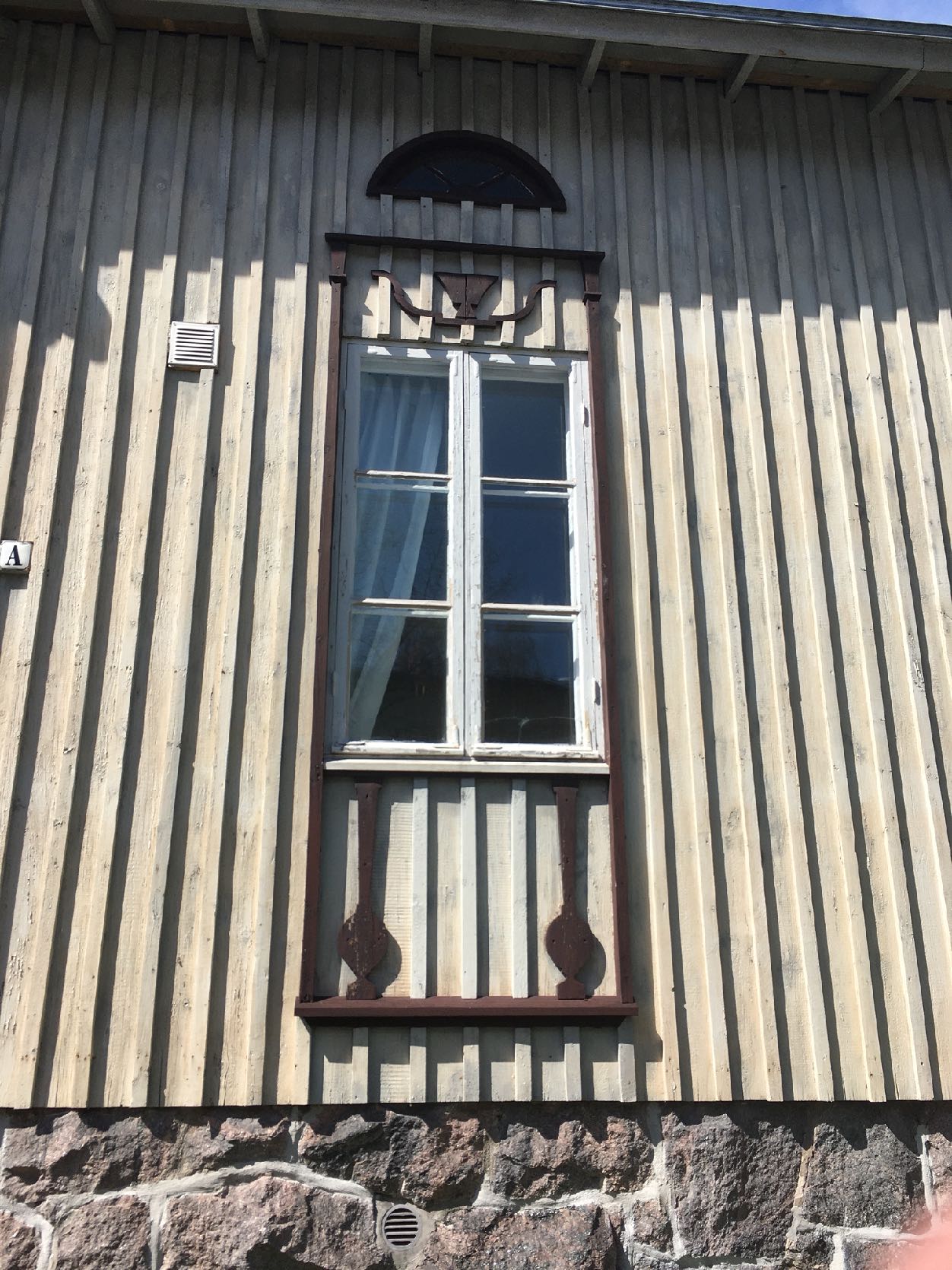 Minulle tärkeä asia
Rentoutumisharjoitus; oppilaat sulkevat silmänsä ja miettivät itselle tärkeää asiaa. Rentoutumismusiikkia laitetaan taustalle.
Mikä asia on minulle tärkeä? Miksi se on tärkeä? Voiko tämä asia olla tärkeä myös muille? Rentoutumishetken jälkeen oppilaat keskustelevat pareittain/ pöytäryhmissä tärkeiksi kokemistaan asioista. 
Tämän jälkeen oppilaat kirjoittavat lyhyen kertomuksen aiheesta.
Tavoitteet:
- Kirjoittamisen sujuvuuden kehittäminen ja oikeinkirjoituksen perustan luominen.
- Tuetaan oppilaan myönteistä minäkuvaa lukijana ja kirjoittajana.
Sanataso: Ohjataan oppilaita tarkastelemaan kirjainten keskinäisiä etäisyyksiä sanassa ja sanavälejä.
Virketaso: Oppilaita rohkaistaan kirjoittamaan omista ajatuksistaan, vaikka virkkeiden kirjoittamisessa olisikin vielä löydettävissä puutteita.
Opetuksessa korostetut asiat ovat myös oppilaille tärkeitä. Tämän vuoksi opetuksessa on syytä korostaa ison alkukirjaimen ja lopetusmerkin käytön merkitystä.
Teksitaso: Oppilaita rohkaistaan kirjoittamaan omia tekstejä ja asiatekstejä.
Satujen lukeminen
Oppilaat lukevat lyhyitä satuja pareittain padeilta (iltastu.org). Sopivia satuja 2. luokkalaisille on mm. Leijona ja hiiri, Kolme pukkia, Jänis ja kilpikonna sekä Petterin kirahvit. Tekstit ovat hieman eri tasoisia, joten jo etevillekin lukijoille on haastetta.
Lukemisen jälkeen oppilaat hakevat opettajalta kysymyslaput (liite1) ja pohtivat näitä pareittain.
Satuja voi ehtiessään lukea useamman ja oppilaita voi halutessaan kannustaa lukemaan vaikka erilaisilla äänillä (kuiskaten, möreästi, kimeästi jne.) Tavoitteet:
tuetaan lukusujuvuuden, luetun ymmärtämisen ja tekstin tulkintataitojen vahvistamista
rohkaistaan ilmeikkääseen tulkintaan
harjoitellaan vuorovaikutus- ja ryhmätyötaitoja
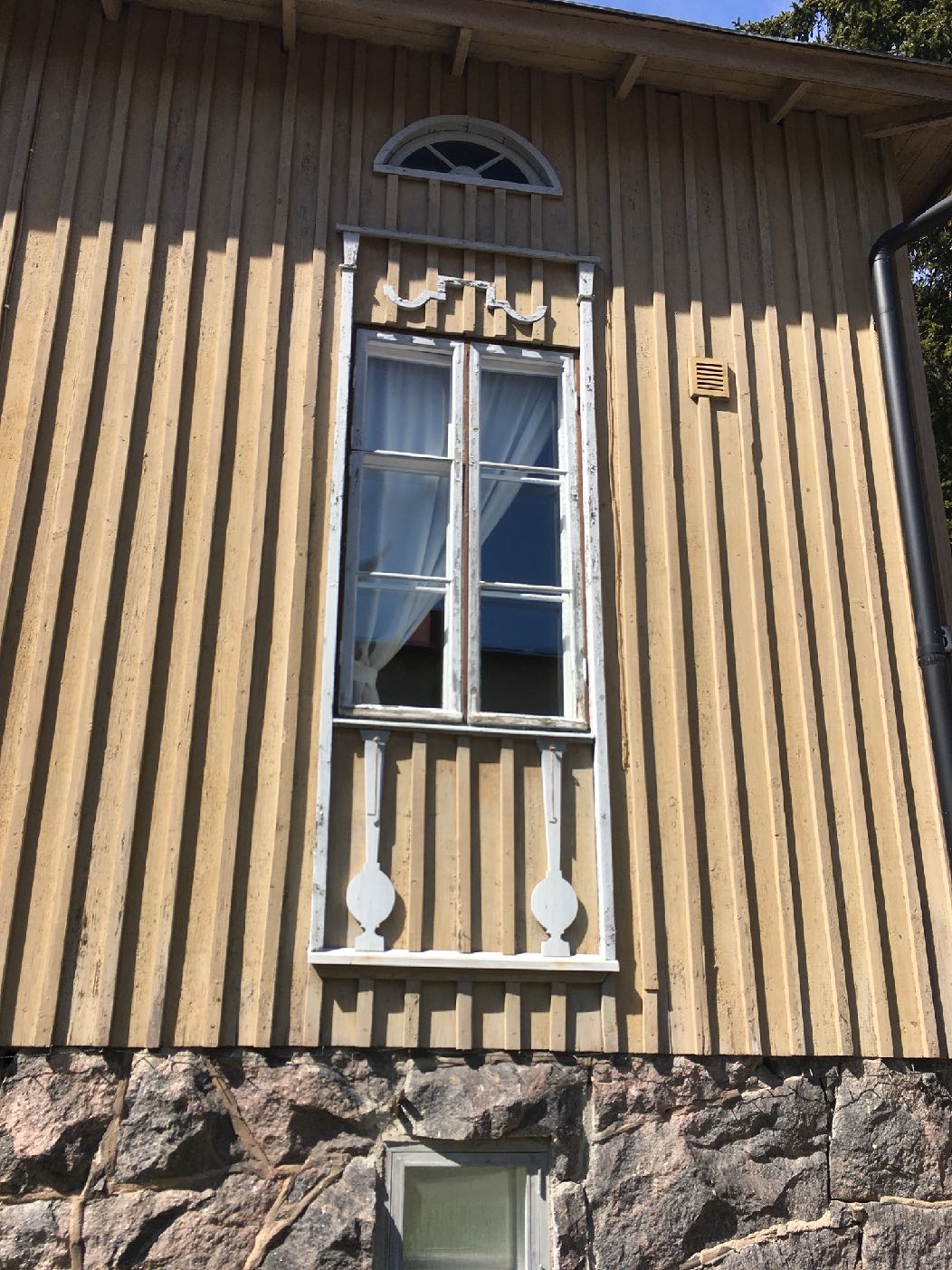 Kuvataide
Virittäytyminen: Jokaisella on oma lempipaikka, ehkä myös koulussa. Mieti mikä on omasi juuri täällä ja käy nappaamassa vaikka kuva siitä. Myös ope mukaan hommiin!

Lempipaikasta tehdään pohjapiirustus ensi lyijykynällä (A4) ja sitten pohjapiirustus väritetään. Pohjapiirustuksessa laadinnassa käytetään myös viivaimia. (n. 30 min tunnista)
Seuraava vaihe on aloittaa kenkälaatikon rakentaminen hyödyntäen eri kierrätysmateriaaleja ym. askarteluvälineitä
Kun pienoismalli on saatu valmiiksi, tarvitaan kenkälaatikkoasumukseen asukas. Oppilaat tekevät pareittain hahmon joko muovailuvahasta tai lego-palikoista. Oppilaat kuvaavat pareittain hahmon tekoprosessista lyhyen videoklipin (iMovie). Kenkälaatikoista tehdään näyttely koulun tiloihin. Näyttelyssä oppilaat saavat antaa kirjallista vertaisarviointia jokaiselle: jokaisen työn kohdalla on palautelappu. 

Tavoitteet:
kappaleiden ja tasokuvioiden ymmärtäminen ja luokittelu sekä kolmiulotteisen hahmottamisen harjoitteleminen; piirtämisen ja rakentelun harjoitteleminen eri materiaaleilla sekä itseilmaisu. 
kestävä kehitys, kierrätysmateriaalit
VIDEOKLIPIT
Musiikki: Let´s sing
Virittäytyminen: tässä vähän virikettä siihen, miten etäopetus aikana Viherlaakson alakoulun oppilaat ja opet tekivät biisin ”Etäystävii”. 
"ETÄYSTÄVII" biisi ja video on tehty keväällä 2020, 18.3.-13.5. välisellä ajalla, jolloin koulut Suomessa olivat suljettuina koronaviruksen uhatessa koko maailman terveyttä. Tuolloin lähes kaikki maamme oppilaat saivat etäopetusta ja kävivät kotikoulua kaukana kavereistaan.
"ETÄYSTÄVII" -musavideon tekoon osallistui yli sata Viherlaakson alakoulun lasta ja aikuista, oppilasta, opettajaa ja huoltajaa. https://www.youtube.com/watch?v=7gi4VhFG3o0
”ETÄYSTÄVII"
säv./san./sov. P-OPE
Viherlaakson koulu, Espoo 2020
Oppilaat keskustelevat pienryhmissä aiemmin valitusta lempipaikasta. 
Jokainen oppilas kirjoittaa yhden lauseen paikastaan; oppilaat muotoilevat tekstin laulumuotoon ja laativat yhteisen kertosäkeistön.
Tavoitteet:
vuorovaikutus- ja ryhmätyötaidot
itseilmaisu
riimittely/musiikin sanoittaminen
Matematiikka: geometria
Virittäytyminen: seuraavaksi maistetaan geometriaa, joka on melkein magiaa. Vai onko? Kurkatkaa seuraava video, jonka jälkeen voitte lähteä oppimaan uutta ja jännittävää. https://www.youtube.com/watch?v=t7SQg_ApLuA
Aiheena: sijainnit ja suunnat
Alkuun leikki; Mitä esinettä tarkoitan? Opettaja kuvailee jotakin luokassa olevaa esinettä ja sen sijaintia. Esimerkiksi: Esineessä on sinistä ja se on pyöreä. Se on pianon päällä. Oppilaat arvailevat, mistä esineestä on kyse. Toiminnallinen geometria; Oppilaat tekevät ryhmissä omista kehostaan geometrisia muotoja/patsaita opettajien ohjeiden mukaan. Muut ryhmät arvailevat, mistä geometrisistä muodoista on kyse.
Sitten samaa harjoitusta jatketaan niin, että oppilaat arvuuttelevat pareittain vastaavanlaisia tehtäviä toisilleen. 
Tämän jälkeen tehdään harjoituksia kirjasta tai muusta materiaalista.
 Tunnin lopuksi rakennellaan tangrameilla geometrisia muotoja, mikäli aikaa jää. Tätä ennen opettaja projisoi taululle geometriset perusmuodot ja niille etsitään oikea käsite. 
Pistetyöskentely. Tehdään sarjoittamista ja luokittelua muodoilla, muotojen etsiminen koulusta (otetaan kuva iPadilla) ja rakennellaan Multilinkeillä tasogeometrisia muotoja.
Tavoitteet:
orientoituminen geometrian jaksoon; harjoitellaan ominaisuuksia(väri, koko, muoto, kova/pehmeä sekä sijainti päällä/ alla, vieressä, keskellä jne.) 
vahvistetaan geometrian käsitteiden ymmärryksen tukemista toiminnallisesti välineillä (tangramit)
tuetaan oppilaan myönteistä minäkuvaa matematiikan oppijana.
Koodaus: Scratch Jr

Virittäytyminen: pelatkaa parkkipeliä tai laivanupotusta kaverin tai ryhmän kanssa.
Linkki parkkipeliin: https://sisalto.oppijailo.fi/pelit/1nfuBwgk3T57/index.html
Tunnin jälkeen voidaan ihmetellä, että tehän teitte jo koodauksen alkeita😊 Tästä on hyvä jatkaa Scratch Jr. - maailmaan!
Tehdään pieni tarina. Harjoitellaan koodauksen alkeita.
Tavoitteet:
- harjoitellaan koodauksen alkeita; näppäintaitojen harjoitteleminen
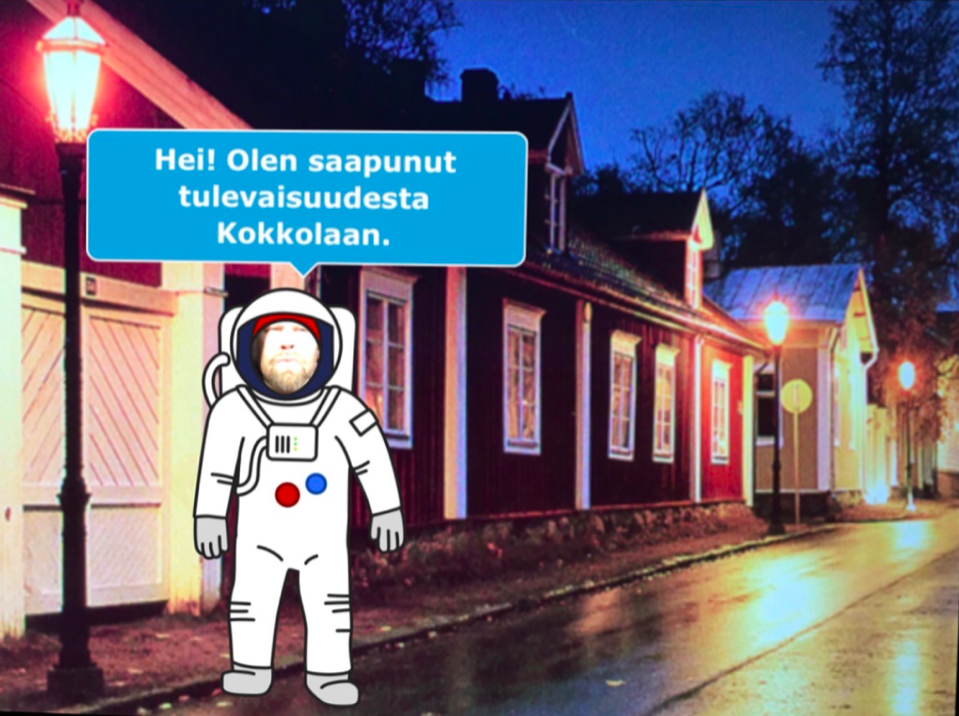 Ympäristöoppi
Lähdetään käymään kirjasta kappaletta, joka käsittelee huoneen karttaa eli pohjapiirrosta.
Aluksi tarkastellaan kuvaa (digiaineisto). Mikä paikka kuvassa on? Kuinka monta pulpettia kuvassa on? Mitä muita esineitä on löydettävissä kuvasta? Tarkastellaan huoneen karttaa. Miten pulpetit, opettajan pöytä, piano ja hyllyt on merkitty huoneen karttaan? Miksi ne on merkitty näin? Mistä suunnasta esineet kuvataan huoneen karttaan? Etsitään pohjapiirroksesta pulpetit, piano, opettajan pöytä ja hyllyt. Mitä asioista ei ole merkitty huoneen karttaan? 
Luetaan kappale pareittain tai yksin.
Seuraavalla tunnilla käsitellään kappale aiheesta pihakartta.
Virittäydytään aiheeseen: kurkatkaa ensin, mitä sankarikoulun oppilaat oppivat kartasta!😊
https://areena.yle.fi/1-50506398
 Seuraavalla tunnilla tarkastellaan kuvaa (digiaineiston kysymykset ja vastaukset). Mitä koulun pihalla on? Mitkä kuvan asiat on piirretty karttaan? Mitä kuvan asioita ei ole piirretty karttaan?
Luetaan kappale. Parit lukevat vuorotellen ääneen. Kun kappaleet on luettu, seuraa toiminnallinen kuvasuunnistus pareittain. Koulun pihan laminoituun ilmakuvaan on merkitty 5 rastia. Oppilaat katsovat rastin yksi kerrallaan ja menevät koulun pihalle ja ottavat karttaan merkitystä paikasta kuvan iPadilla. Mikäli iPadeja ei ole käytössä, oppilaat menevät rastin osoittamaan paikkaan ja kirjoittavat ylös rastin osoittamassa paikassa olevan tarran (esim. kissa). 
Suunnistusta voi jalostaa mm. siten, että se on toteuttavissa Seppo- sovelluksella tai muulla vastaavalla. Myös valokuvasuunnistus on oivallinen keino innostaa oppilaita.
Tavoitteet:
- kartan ja pohjapiirustuksen käsitteen ymmärtäminen
Ilmiölähtöisen projektimme tiivistelmä peilattuna OPS:an
Liitteet:
Liite 1 Satukortit 
Liite 2  Arviontitaulukko ilmiölähtöistä oppimista varten
Satukortit

Leijona ja hiiri

Missä leijona makoili?
Mitä hiiri lupasi leijonalle, jos leijona säästäisi sen hengen?
Mihin leijona jäi kiinni?
Mistä asiasta hiiren mukaan voi joskus olla hyötyä?
Mitä leijona oppi muiden auttamisesta?


Kolme pukkia

Mihin pukit halusivat päästä?
Kuka asui sillan alla?
Miksi peikko päästi Pikku-Pukin sillan yli?
Miten kävi peikolle, kun se yritti syödä Iso-Pukin?
Miten satu päättyi?
Jänis ja kilpikonna

Mihin jänis haastoi muut metsän eläimet?
Miksi jänis oli varma, että hän voittaa kilpikonnan?
Missä jänis päätti ottaa nokoset?
Kuinkä jänikselle kävi?
Kumpi eläimistä voitti kilpailun?
Minkä opetuksen jänis sai?


Petterin kirahvit

Mikä outoa löytyi Petterin huoneesta eräänä aamuna?
Mikä oli kirahvin nimi, joka tuli Petterin mukana syömään aamupalaa?
Mitä Kiraffi-nimiselle kirahville tapahtui, kun se astui ulos ulko-ovesta?
Miksi Kirahvi-niminen kirahvi muuttui, kun se ja Petteri astuivat ulos?
Mitä neljäs kirahvi teki, kun sen jalat olivat tarpeeksi lämpimät nukkumista varten?